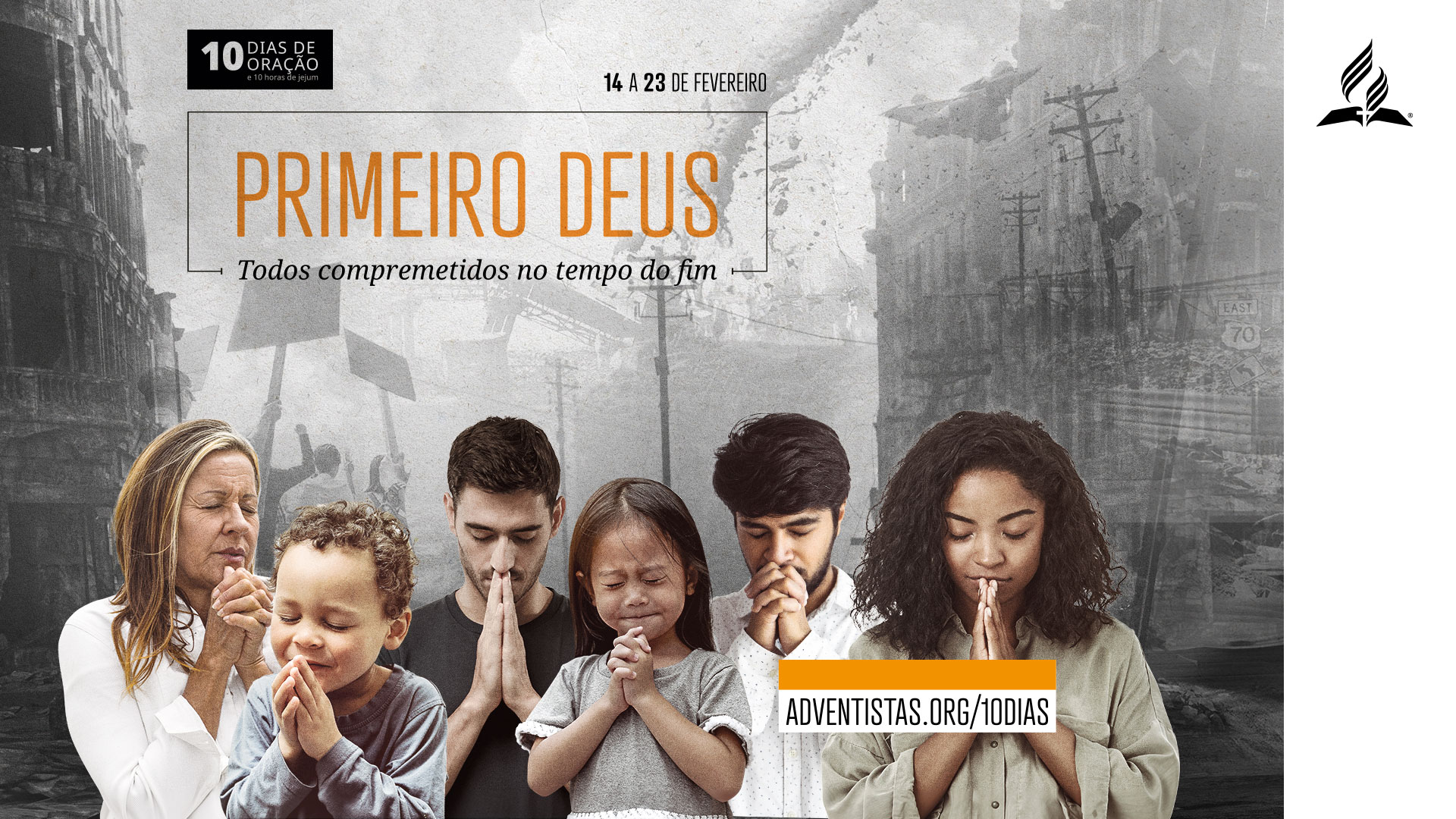 3
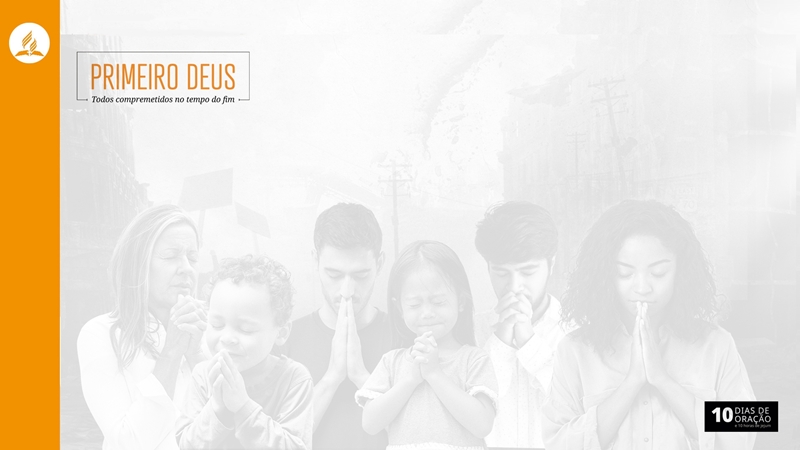 TEMA 3 – VIDA DEVOCIONAL
CONFIANÇA E RENÚNCIA 

Que sublime amor e condescendência! Quando não tínhamos direito à misericórdia divina, Cristo esteve disposto a assegurar nossa redenção! Mas nosso grande Médico requer submissão incondicional. 

O próprio eu tem de morrer. Precisamos reconhecer que tudo o que temos provém das insuperáveis riquezas da graça divina. Seja esta a linguagem de nosso coração: “Não a nós, Senhor, não a nós, mas ao Teu nome dá glória, por amor da Tua benignidade e da Tua verdade” 
(Sl 115:1) (Testemunhos Para a Igreja, v. 5, p. 219).
3
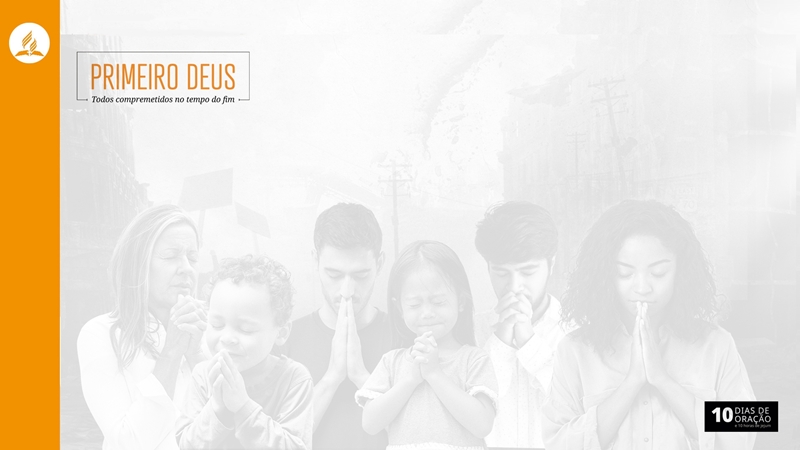 AFASTAMENTO DO PECADO 

Agora, enquanto se prolonga o tempo da graça, enquanto ainda se ouve a voz da misericórdia, é o tempo de afastarmos os nossos pecados. Enquanto a escuridão moral cobre a Terra como um manto negro, a luz dos refletores de Deus deve brilhar com a maior intensidade, marcando o contraste entre a luz celestial e a as trevas de Satanás. [...]

O salmista não nos diz: Ouvi, e conhecei, lede e sabei, ou crede e sabei. O que ele nos diz é: “Provai e vede que o Senhor é bom” (Sl 34:8). Em vez de confiar na palavra dos outros, prove-O por você mesmo. (Testemunhos Para a Igreja, v. 5, p. 220, 221)
3
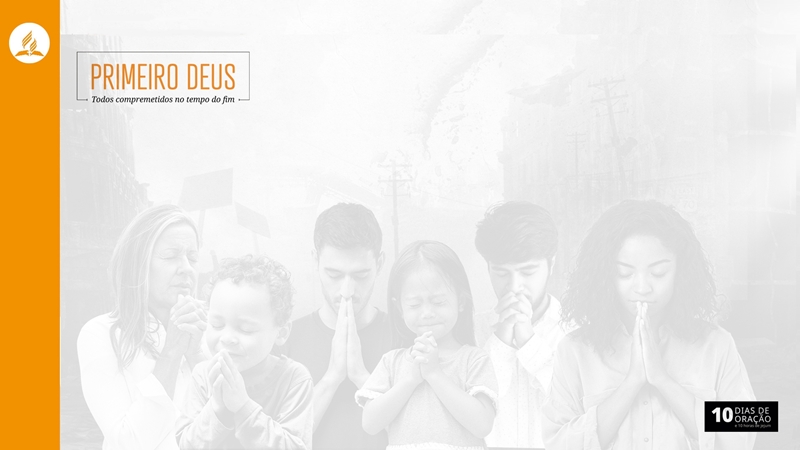 VIGILÂNCIA E PREPARO ESPIRITUAL 

Considerando a brevidade do tempo, nós como povo devemos vigiar e orar, e em caso algum permitir que sejamos desviados da solene obra de preparo para o grande acontecimento à nossa frente. 

Deus tem sobre a Terra um povo que, com fé e santa esperança, está acompanhando o rápido desenrolar da profecia e buscando purificar a alma na obediência à verdade, a fim de que não sejam encontrados sem as vestes nupciais quando Cristo aparecer.
(Testemunhos Para a Igreja, v. 4, p. 306, 307)
3
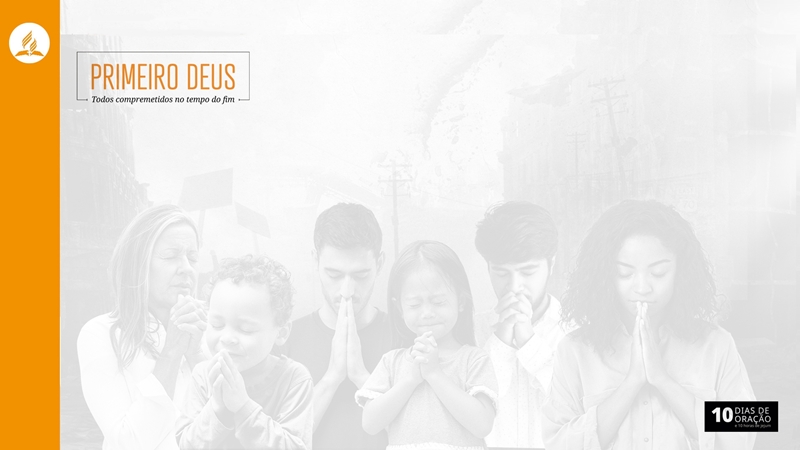 UNIÃO PLENA COM CRISTO 

A união com Cristo, por meio da fé viva, é duradoura; qualquer outra união está condenada a perecer. Cristo nos escolheu primeiro pagando por nossa redenção um preço infi nito; e o verdadeiro crente escolhe a Cristo como primeiro, último e melhor de todas as coisas. Essa união, porém, custa-nos alguma coisa.

A vida que vivemos na carne não é pela vontade dos homens, nem para agradar os inimigos de nosso Senhor, mas para servir e honrar Aquele que nos amou e a Si mesmo Se deu por nós. 
(Test. Para a Igreja, v. 5, p. 231, 232)
3
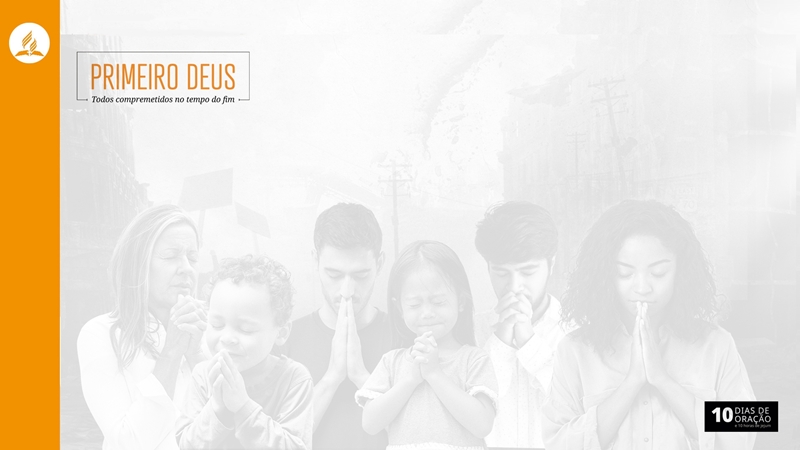 OPORTUNIDADES PARA TODOS 

Todos podem trabalhar pela salvação dos que estão fora da arca da segurança. Quando os membros da igreja se mantêm empenhados no serviço de Deus, comprometidos com o trabalho missionário; quando assumem o trabalho altruisticamente, porque amam as almas por quem Cristo morreu e estão desejosos de unir-se com o grande Médico-Missionário, o Senhor Se aproximará deles para instruí-los. 

A vida está cheia de oportunidades para missionários praticantes. Cada homem, mulher e criança, pode semear diariamente as sementes de palavras bondosas e obras altruístas (Medicina e Salvação, p. 317).
3
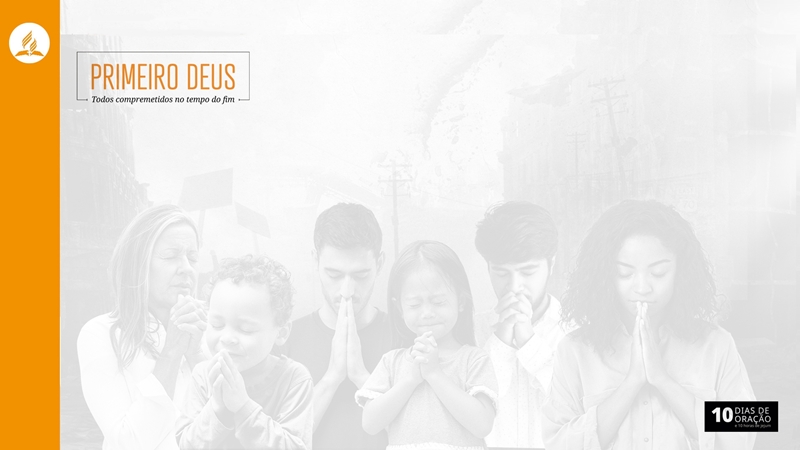 COMPROMETIDOS COM CRISTO 

Os que trabalham pelas almas precisam lembrar-se de que se acham comprometidos a cooperar com Cristo, a obedecer-Lhe as instruções, a seguir-Lhe a guia. Cada dia devem pedir e receber poder do alto. Devem acalentar o constante senso do amor do Salvador, de Sua efi ciência, vigilância e ternura. 

Cumpre-lhes olhá-Lo como ao pastor e bispo de sua alma. Assim terão a solidariedade e o apoio dos anjos celestes. Cristo lhes será a alegria e a coroa de regozijo. Seu coração será então regido pelo Espírito Santo. Sairão revestidos de santo zelo, e seus esforços serão acompanhados por um poder proporcional à importância da mensagem que proclamam (E Recebereis Poder, p. 157)
3
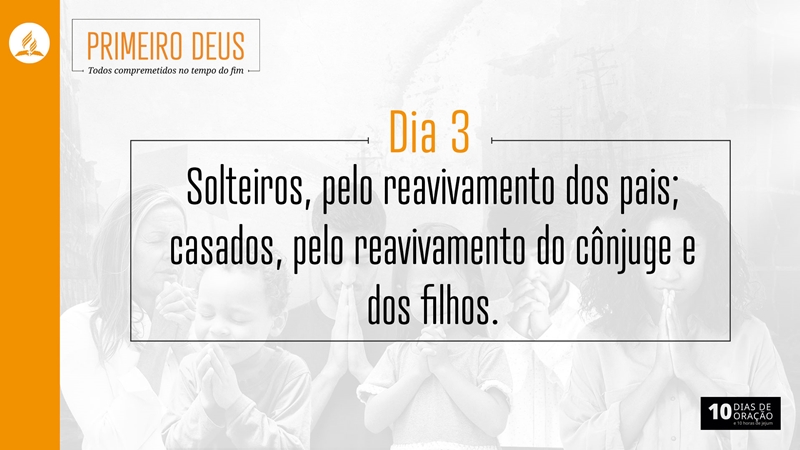 3
www.maisrelevante.com.br